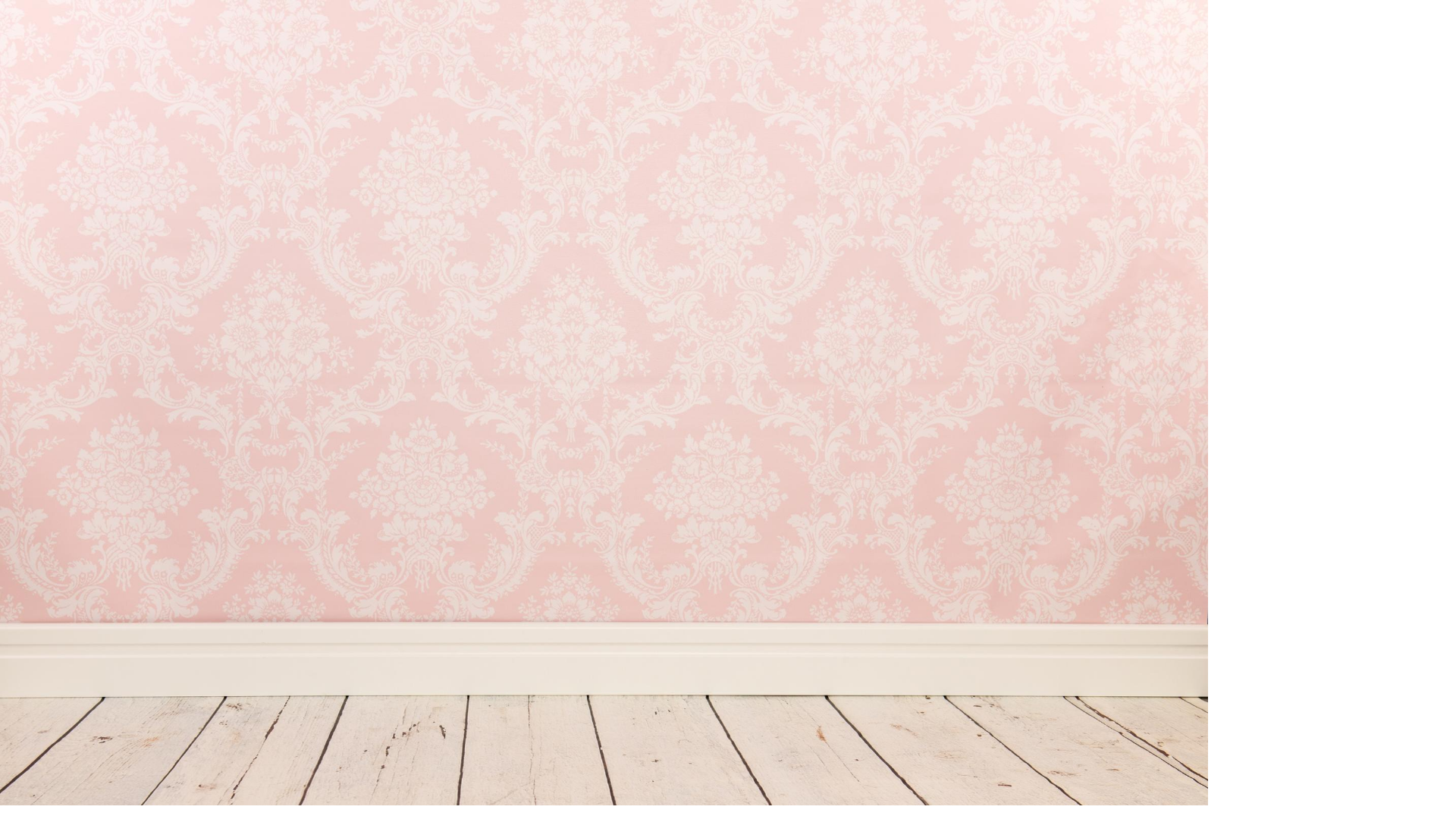 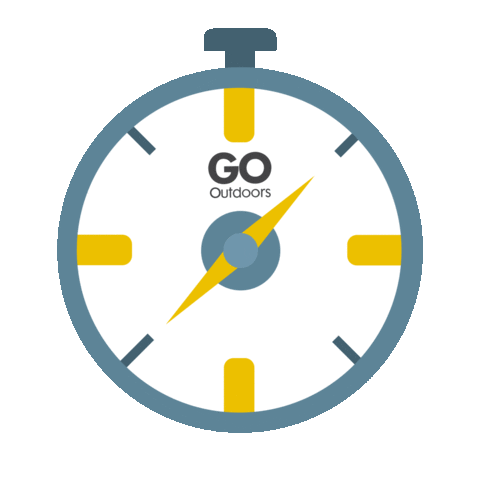 استراتيجية البوصلة
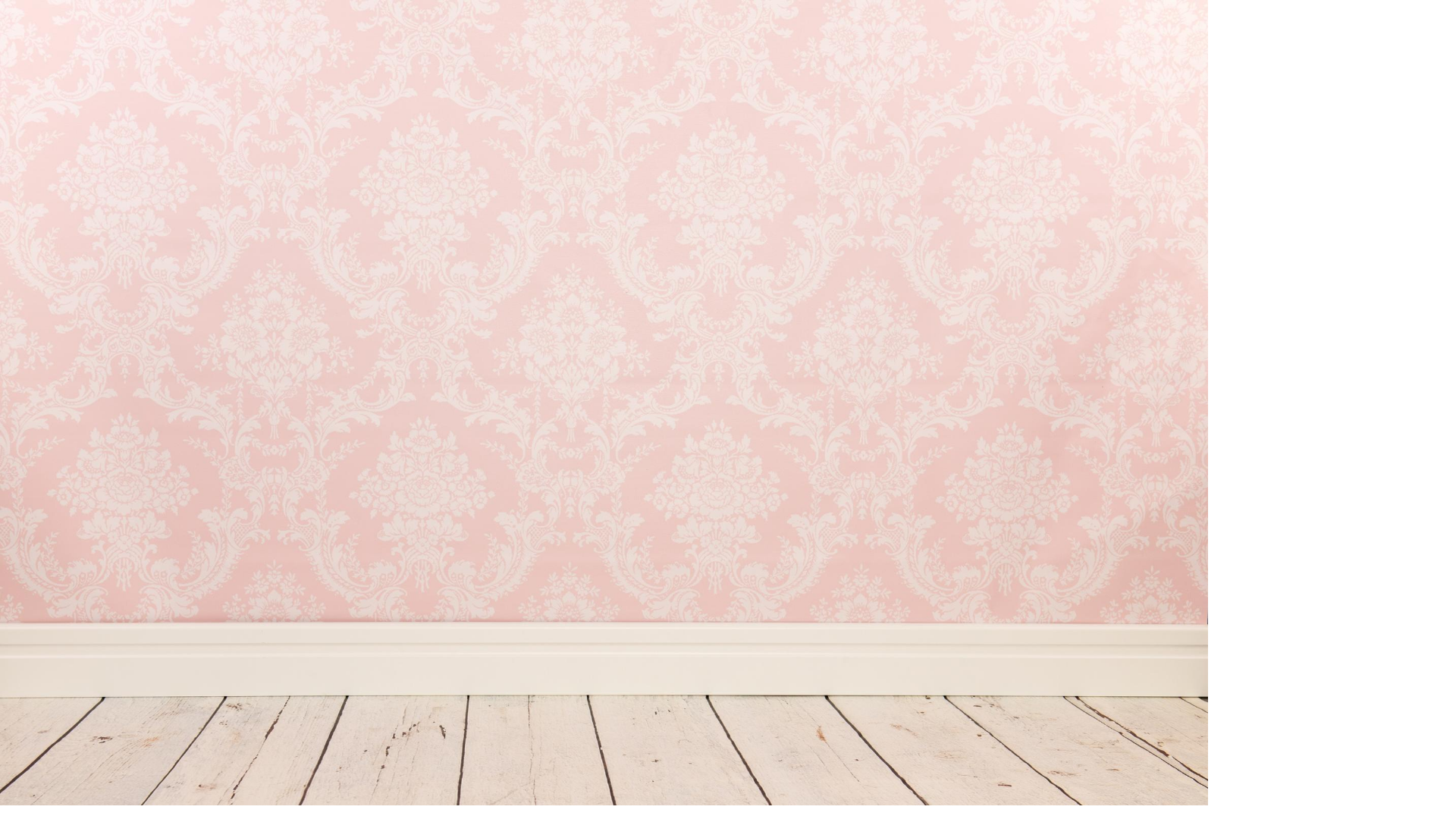 السؤال الأول
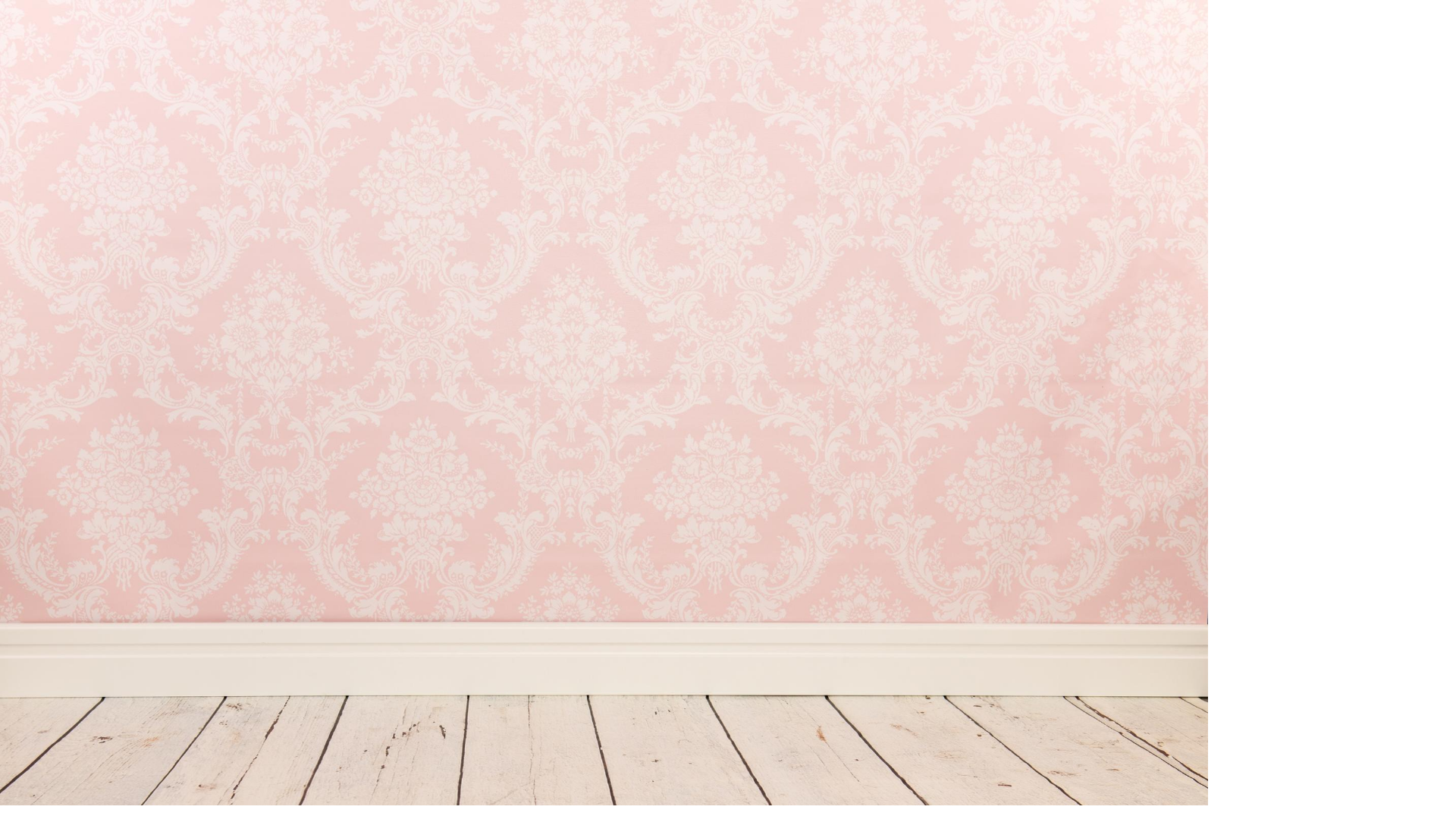 السؤال الثاني
السؤال الأول
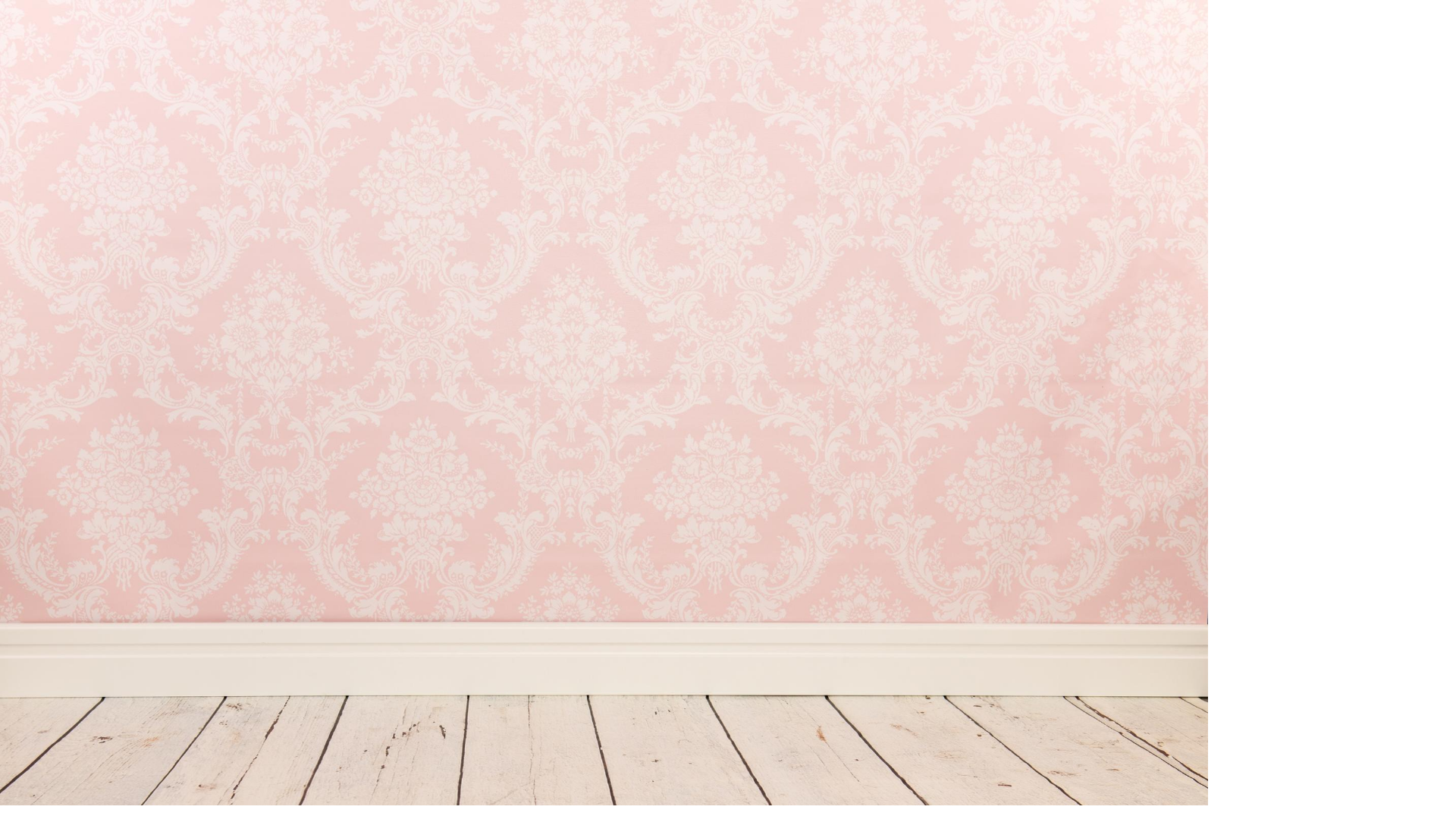 السؤال الثاني
السؤال الثالث
السؤال الأول